CHÚA NHẬT XXIITHƯỜNG NIÊN NĂM B
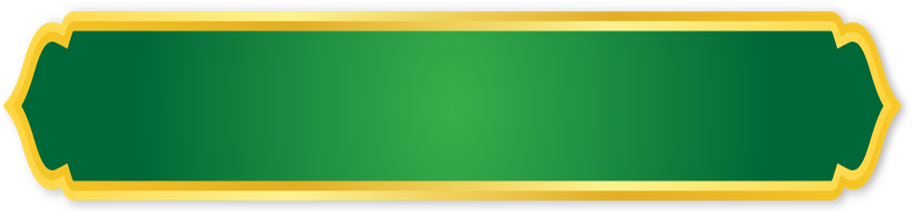 CA ĐOÀN THÁNH MONICA 
GIÁO XỨ THIÊN ÂN
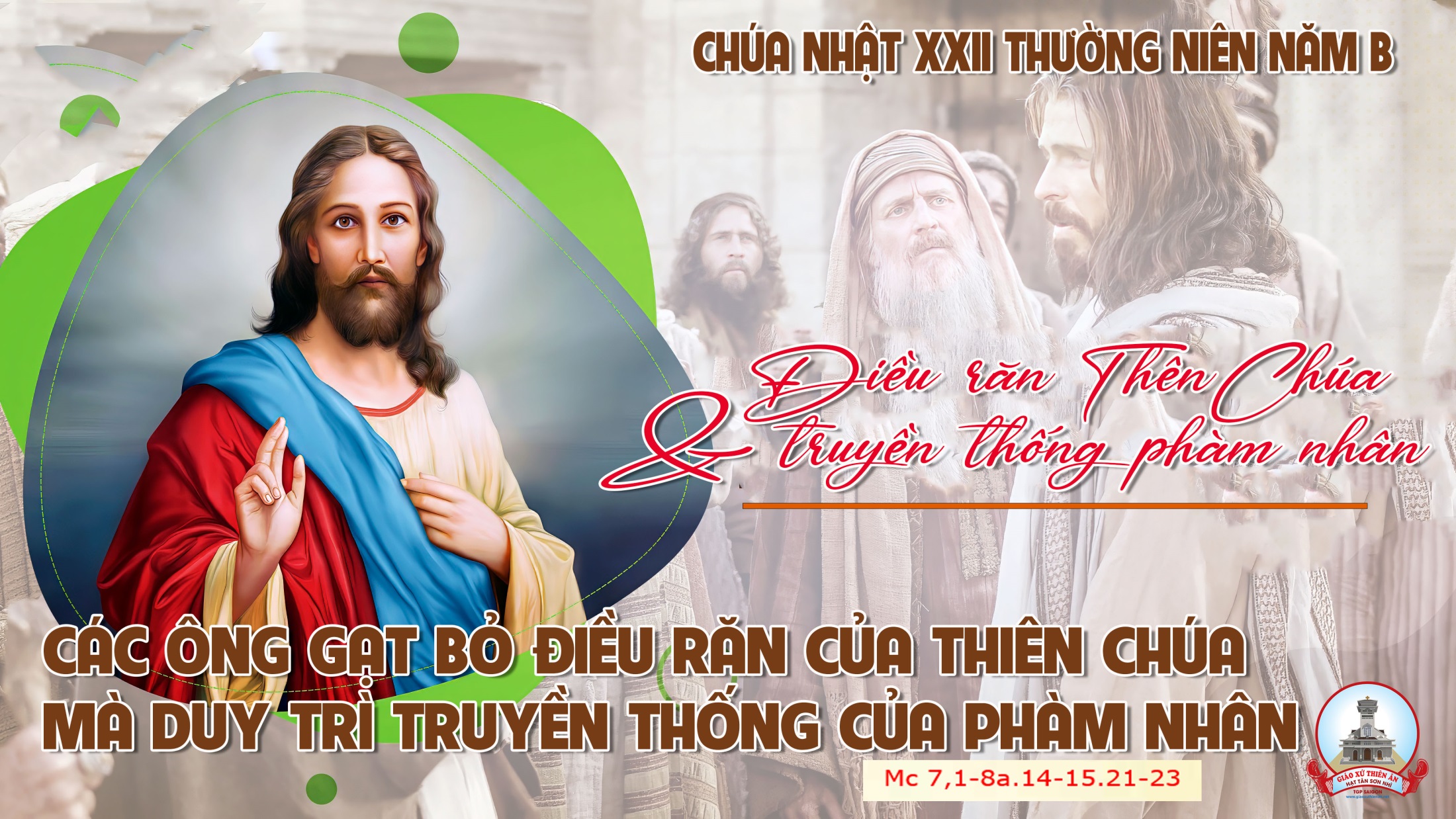 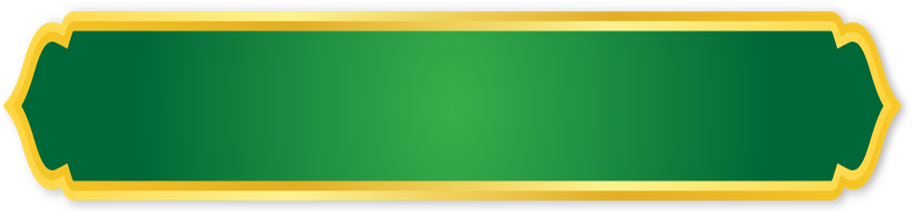 CA ĐOÀN THÁNH MONICA 
GIÁO XỨ THIÊN ÂN
Ca Nhập LễNiềm Vui Thiết ThaPhanxicô
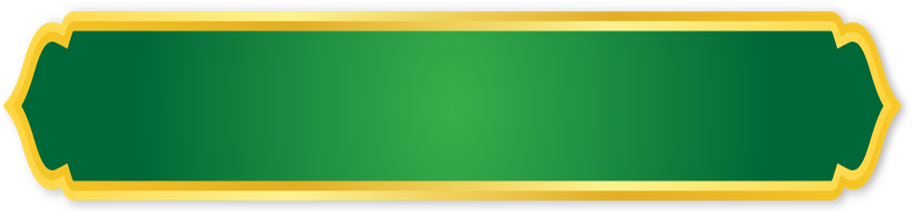 CA ĐOÀN THÁNH MONICA 
GIÁO XỨ THIÊN ÂN
Đk: Niềm vui, niềm vui dâng thiết tha khi bước vào đền thánh Chúa Trời ta. Ngay nơi đây Chúa ban tình thương muôn người đến chung tôn thờ, tôn thờ tình Chúa ta.
Tk1: Xin Chúa đỡ nâng con ngày đêm, xin thương tình dắt dìu đời con. Xin cho con vui trên đường đời. Xin cho con say trong tình Ngài.
Đk:  Niềm vui, niềm vui dâng thiết tha khi bước vào đền thánh Chúa Trời ta. Ngay nơi đây Chúa ban tình thương muôn người đến chung tôn thờ, tôn thờ tình Chúa ta.
Tk2: Con mong ước bao nhiêu tháng ngày, xin trong hồn thắm đẹp tình yêu. Tâm tư con trông mong một điều: Cho con luôn sống trong nhà Ngài.
Đk: Niềm vui, niềm vui dâng thiết tha khi bước vào đền thánh Chúa Trời ta. Ngay nơi đây Chúa ban tình thương muôn người đến chung tôn thờ, tôn thờ tình Chúa ta.
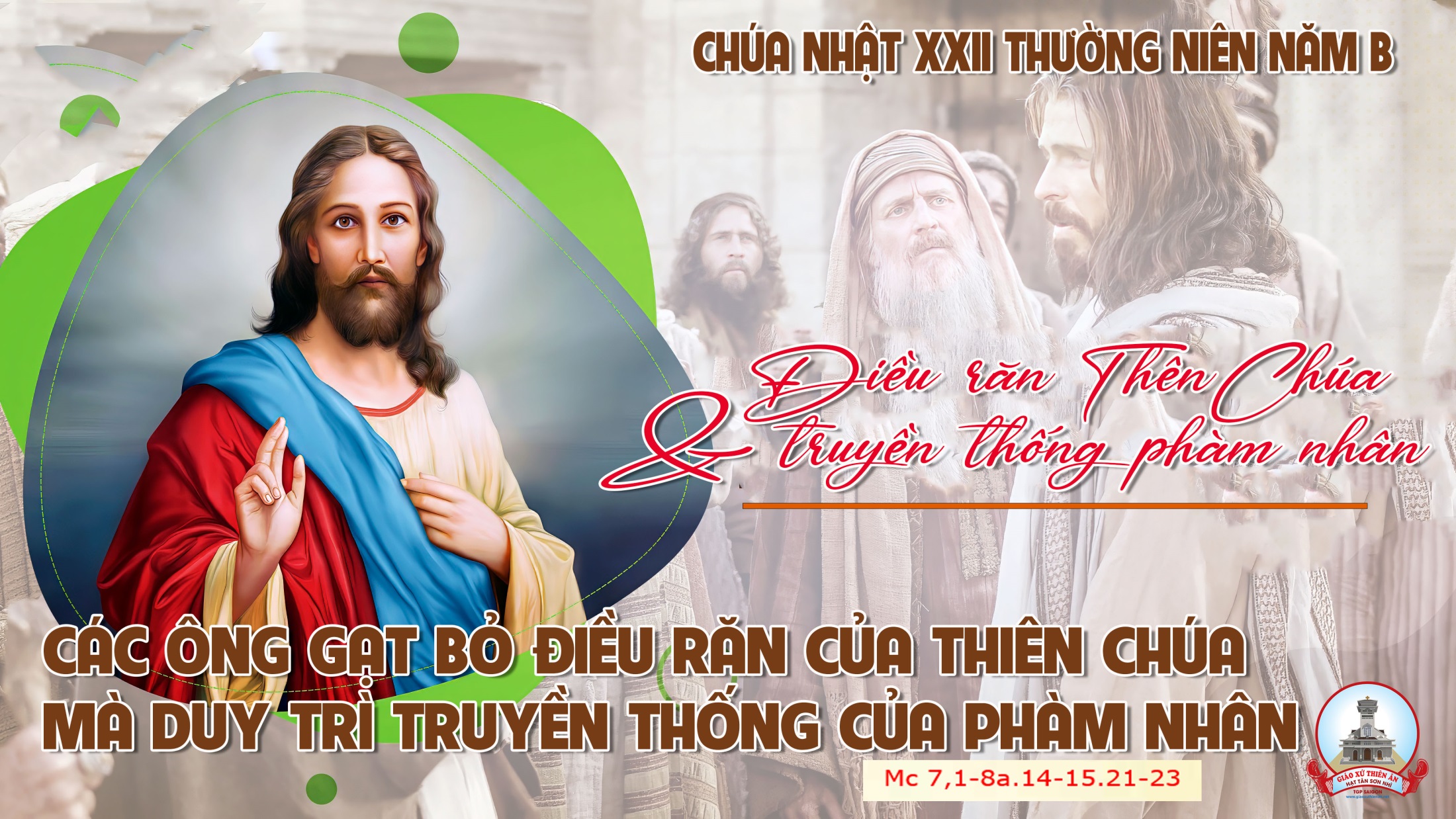 KINH VINH DANH
Chủ tế: Vinh danh Thiên Chúa trên các tầng trời.A+B: Và bình an dưới thế cho người thiện tâm.
A: Chúng con ca ngợi Chúa.
B: Chúng con chúc tụng Chúa. A: Chúng con thờ lạy Chúa. 
B: Chúng con tôn vinh Chúa.
A: Chúng con cảm tạ Chúa vì vinh quang cao cả Chúa.
B: Lạy Chúa là Thiên Chúa, là Vua trên trời, là Chúa Cha toàn năng.
A: Lạy con một Thiên Chúa,            Chúa Giêsu Kitô.
B: Lạy Chúa là Thiên Chúa, là Chiên Thiên Chúa là Con Đức Chúa Cha.
A: Chúa xóa tội trần gian, xin thương xót chúng con.
B: Chúa xóa tội trần gian, xin nhậm lời chúng con cầu khẩn.
A: Chúa ngự bên hữu Đức Chúa Cha, xin thương xót chúng con.
B: Vì lạy Chúa Giêsu Kitô, chỉ có Chúa là Đấng Thánh.
Chỉ có Chúa là Chúa, chỉ có Chúa là đấng tối cao.
A+B: Cùng Đức Chúa Thánh Thần trong vinh quang Đức Chúa Cha. 
Amen.
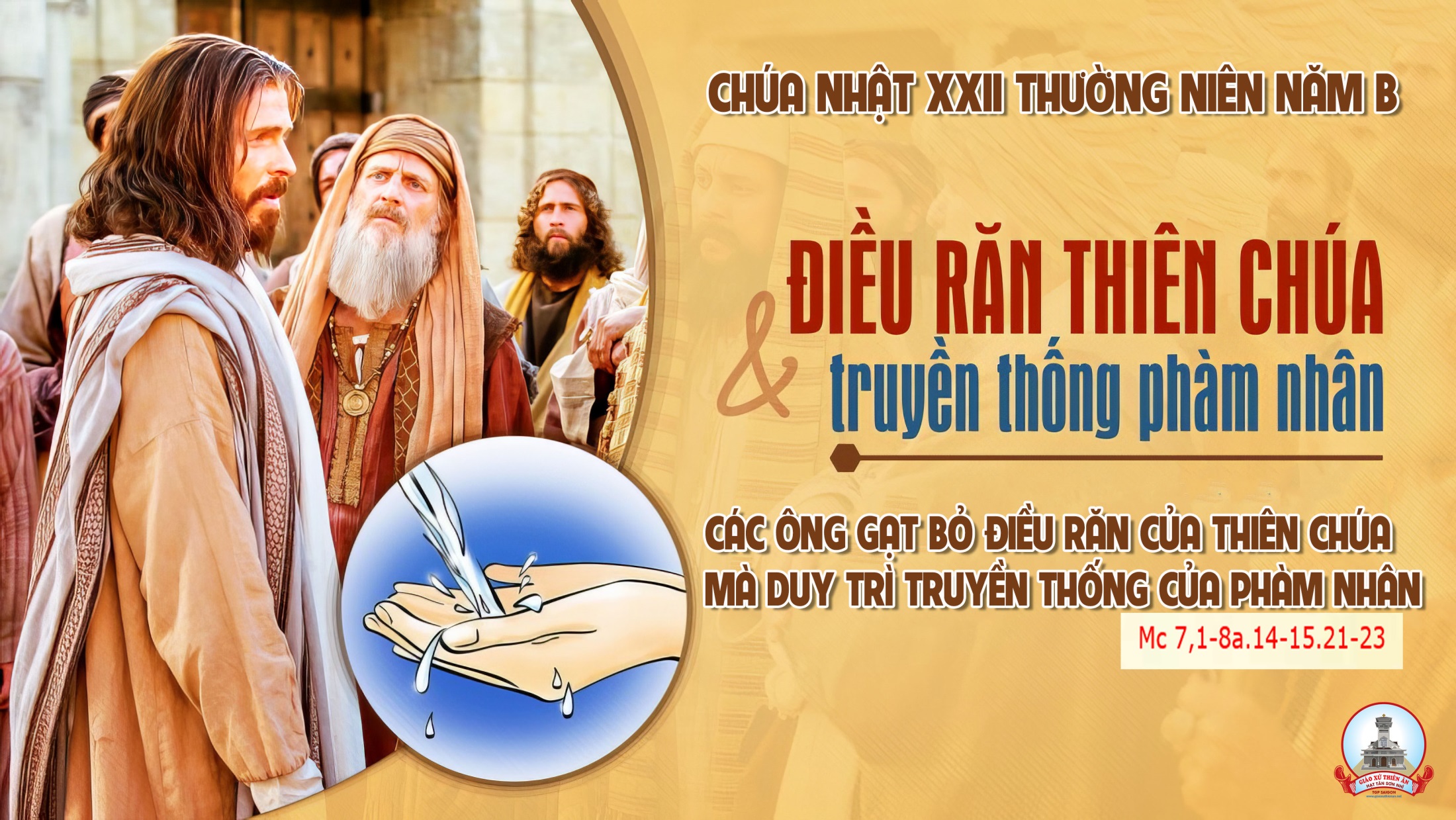 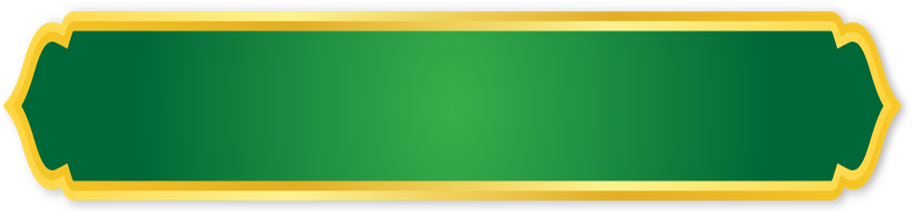 CA ĐOÀN THÁNH MONICA 
GIÁO XỨ THIÊN ÂN
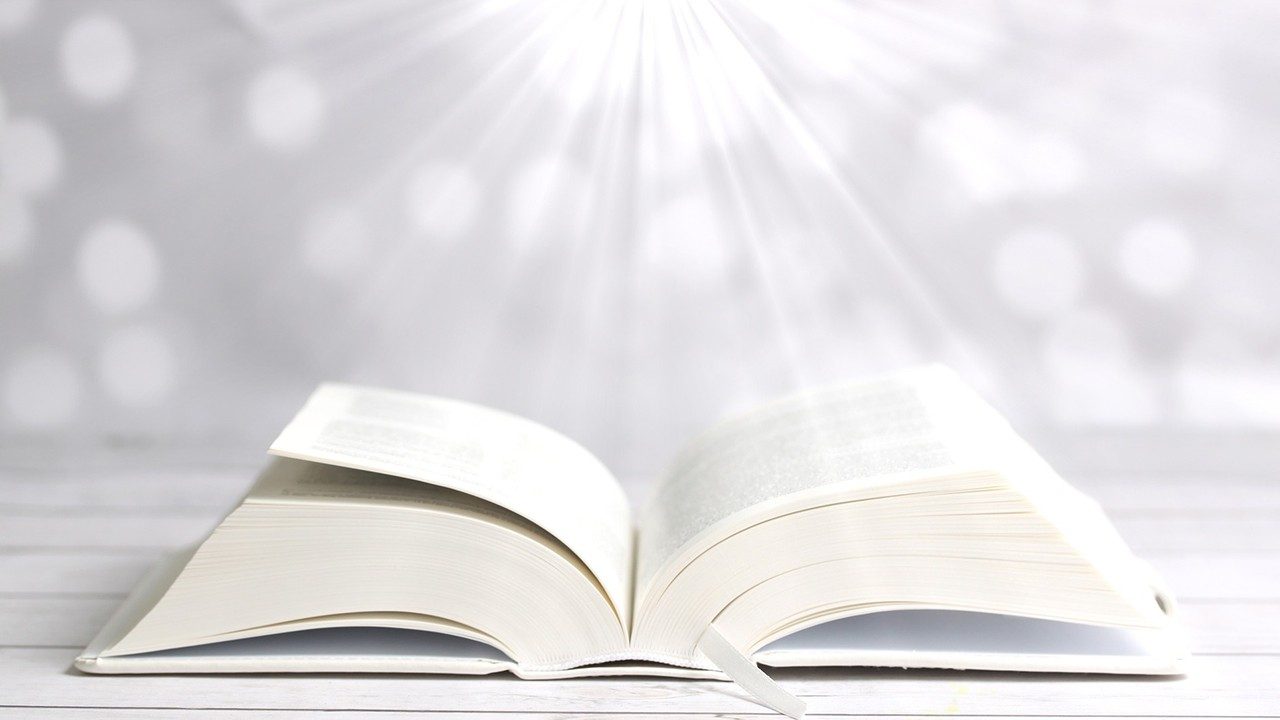 Bài đọc 1
Anh em đừng thêm gì vào lời tôi truyền cho anh em, cũng đừng bớt gì, nhưng phải giữ những mệnh lệnh của Đức Chúa.
Bài trích sách Đệ nhị luật.
THÁNH VỊNH 14CHÚA NHẬT XXII THƯỜNG NIÊNNĂM B Lm. Kim Long03 Câu
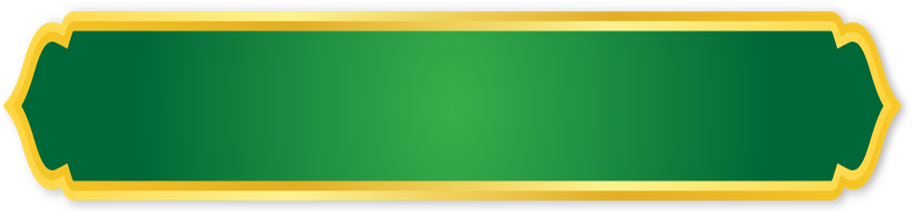 CA ĐOÀN THÁNH MONICA 
GIÁO XỨ THIÊN ÂN
Đk: Lạy Chúa, ai được ở trên núi thánh Ngài.
Tk1: Người luôn sống vẹn toàn, làm điều thẳng ngay, Lòng gẫm suy lẽ thật, lưỡi không hề điêu ngoa.
Đk: Lạy Chúa, ai được ở trên núi thánh Ngài.
Tk2: Người chẳng dám sỉ nhục hoặc làm hại ai, Trọng kẻ tôn sợ Chúa Trời, ghét khinh phường gian manh.
Đk: Lạy Chúa, ai được ở trên núi thánh Ngài.
Tk3: Thề chi dẫu bị thiệt, người chẳng đơn sai. Chẳng thiết ăn hối lộ để hại người thẳng ngay.
Đk: Lạy Chúa, ai được ở trên núi thánh Ngài.
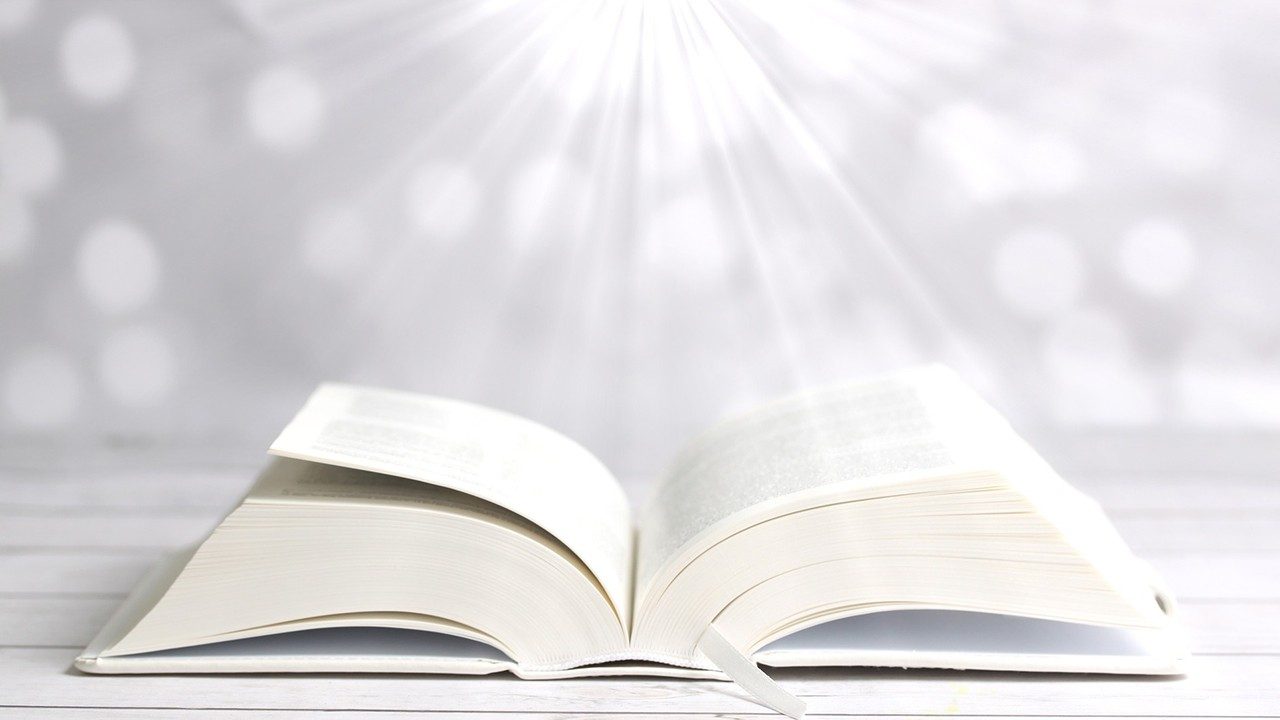 Bài đọc 2
Anh em hãy đem Lời ấy ra thực hành.
Bài trích thư của thánh Gia-cô-bê tông đồ.
Alleluia-Alleluia
Chúa Cha tự ý dùng lời chân lý mà sinh ra chúng ta, để chúng ta nên như tác phẩm đầu tay trong các thụ tạo của Ngài.
Alleluia…
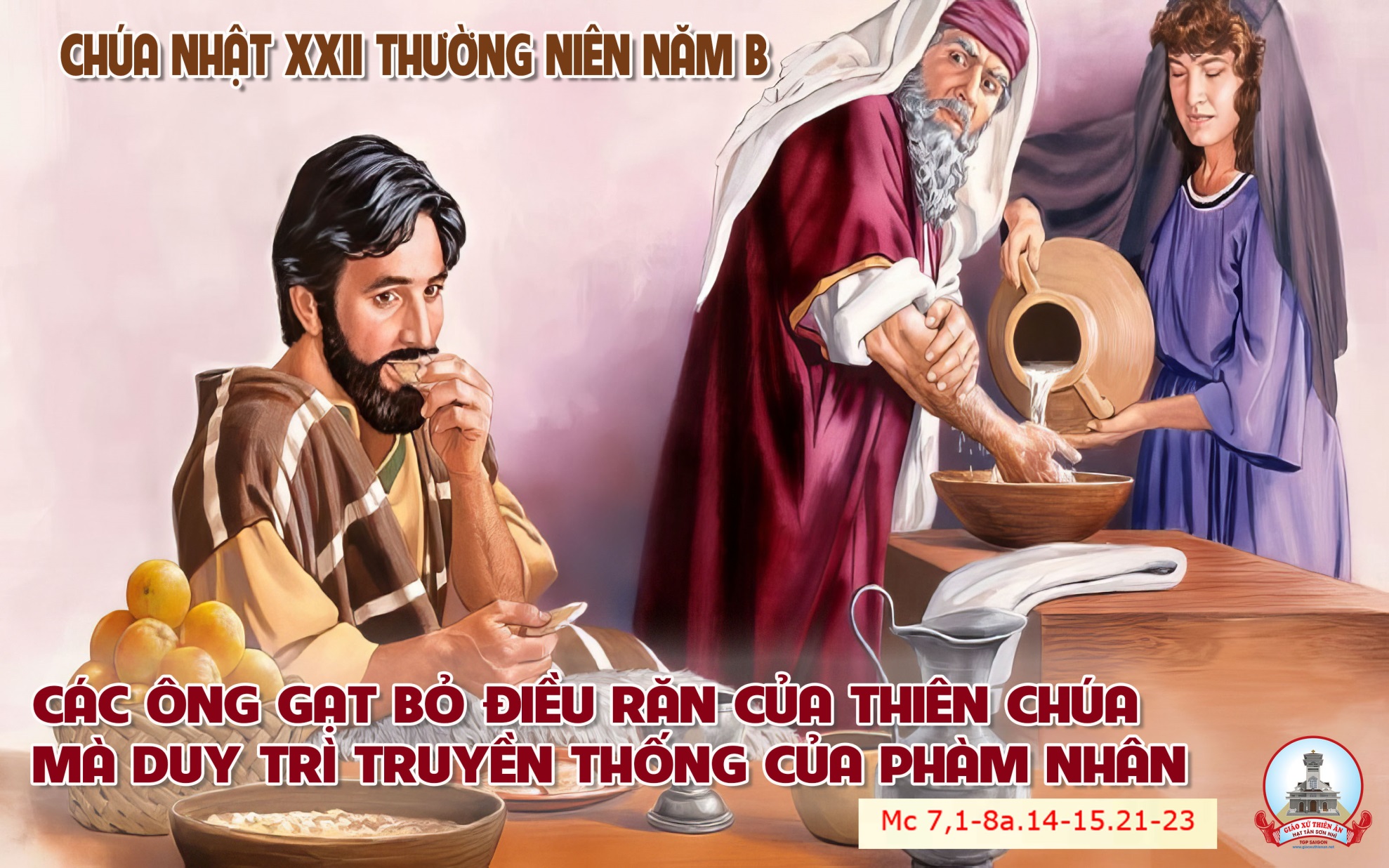 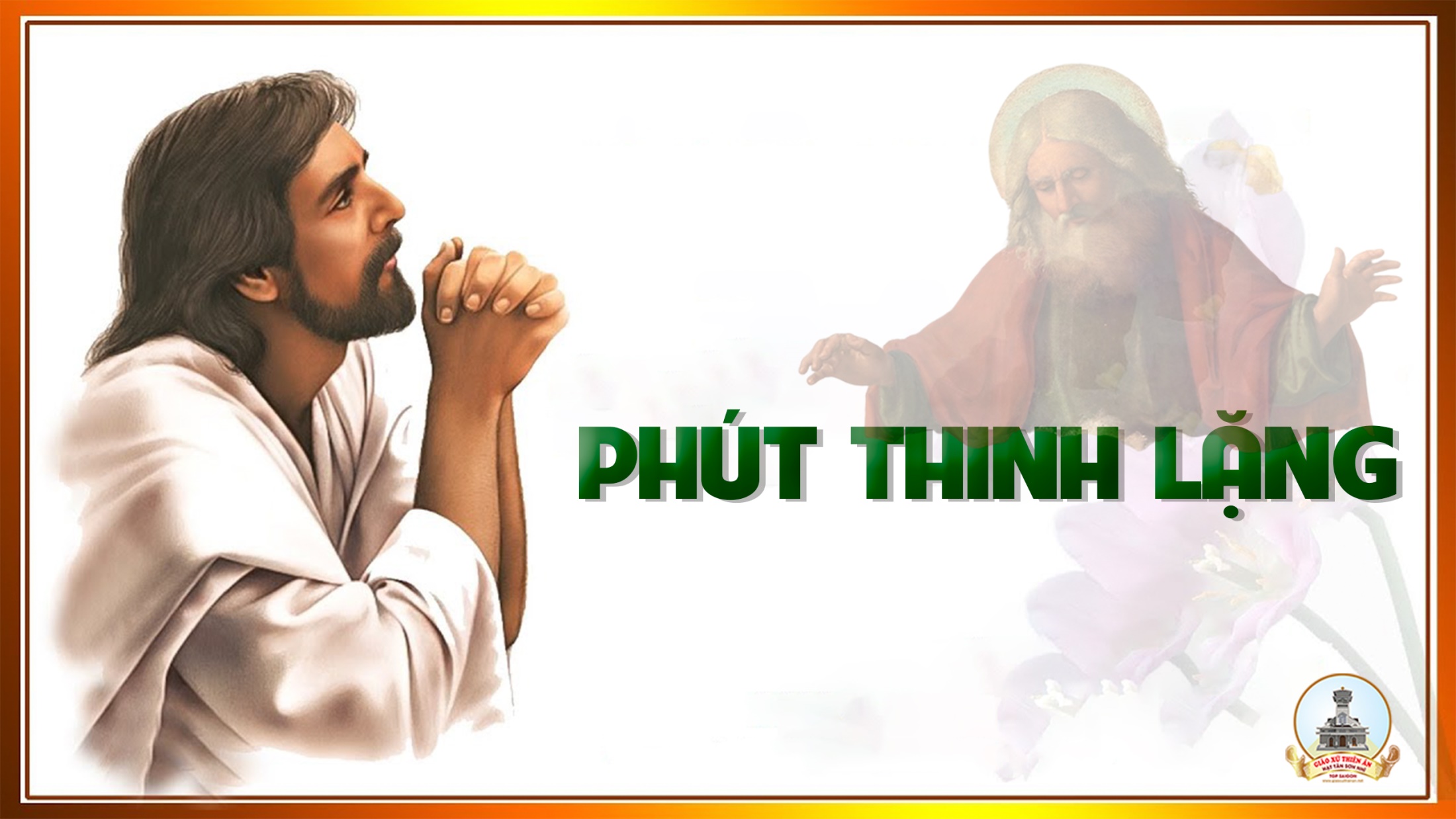 KINH TIN KÍNH
Tôi tin kính một Thiên Chúa là Cha toàn năng, Đấng tạo thành trời đất, muôn vật hữu hình và vô hình.
Tôi tin kính một Chúa Giêsu Kitô, Con Một Thiên Chúa, Sinh bởi Đức Chúa Cha từ trước muôn đời.
Người là Thiên Chúa bởi Thiên Chúa, Ánh Sáng bởi Ánh Sáng, Thiên Chúa thật bởi Thiên Chúa thật,
được sinh ra mà không phải được tạo thành, đồng bản thể với Đức Chúa Cha: nhờ Người mà muôn vật được tạo thành.
Vì loài người chúng ta và để cứu độ chúng ta, Người đã từ trời xuống thế.
Bởi phép Đức Chúa Thánh Thần, Người đã nhập thể trong lòng Trinh Nữ Maria, và đã làm người.
Người chịu đóng đinh vào thập giá vì chúng ta, thời quan Phongxiô Philatô; Người chịu khổ hình và mai táng, ngày thứ ba Người sống lại như lời Thánh Kinh.
Người lên trời, ngự bên hữu Đức Chúa Cha, và Người sẽ lại đến trong vinh quang để phán xét kẻ sống và kẻ chết, Nước Người sẽ không bao giờ cùng.
Tôi tin kính Đức Chúa Thánh Thần là Thiên Chúa và là Đấng ban sự sống, Người bởi Đức Chúa Cha và Đức Chúa Con mà ra,
Người được phụng thờ và tôn vinh cùng với Đức Chúa Cha và Đức Chúa Con: Người đã dùng các tiên tri mà phán dạy.
Tôi tin Hội Thánh duy nhất thánh thiện công giáo và tông truyền.
Tôi tuyên xưng có một Phép Rửa để tha tội. Tôi trông đợi kẻ chết sống lại và sự sống đời sau. Amen.
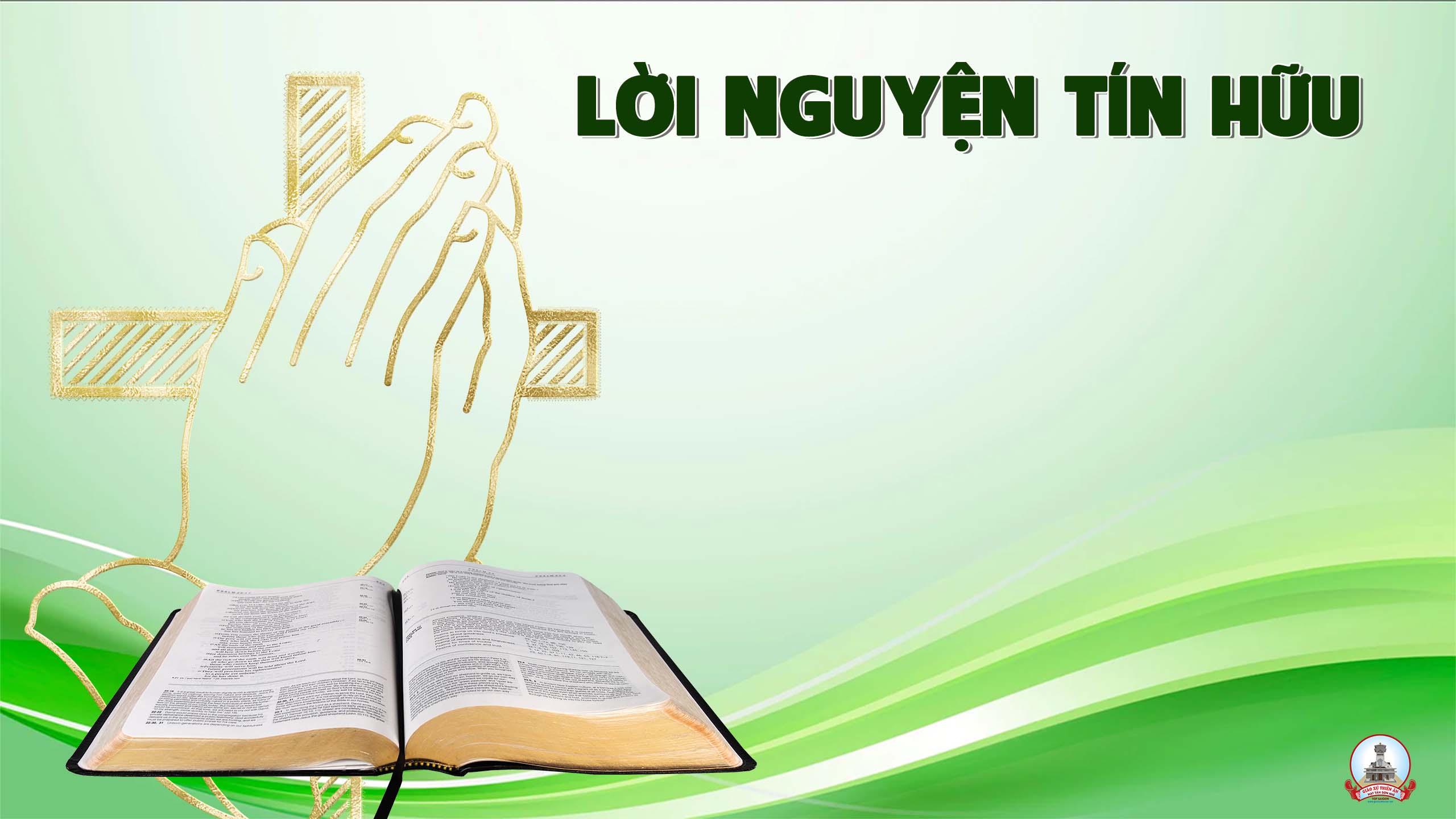 Anh chị em thân mến, muốn đứng vững trước mọi thử thách, muốn khỏi phải mất đức tin, người Ki-tô hữu cần giữ trọn vẹn lề luật của Chúa. Với tâm tình mến yêu lề luật Chúa, chúng ta cùng dâng lời cầu xin.
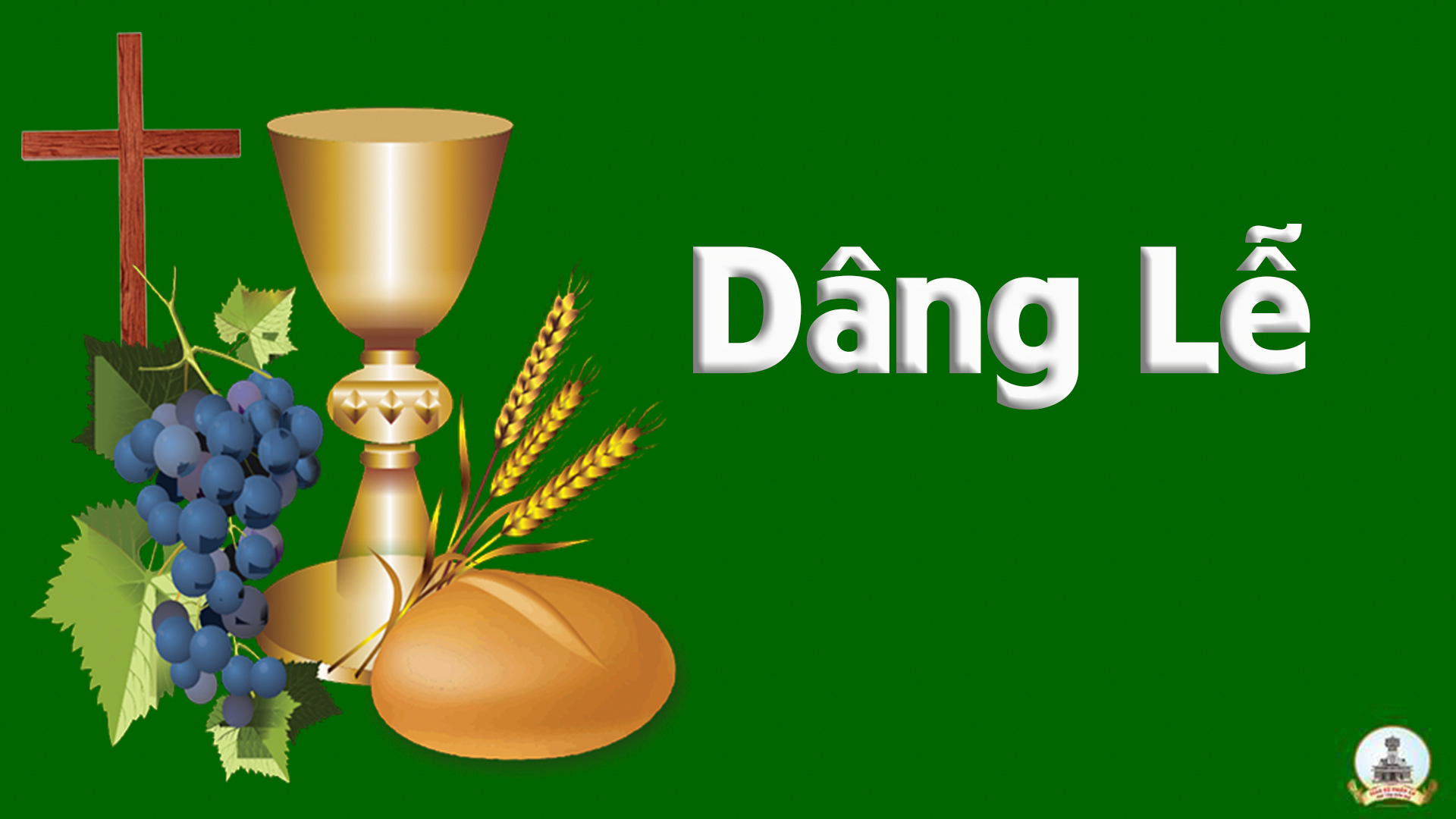 Dâng Lên Chúa 1
Duy Thiên
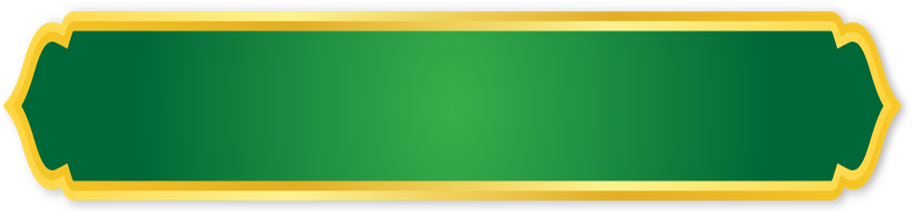 CA ĐOÀN THÁNH MONICA 
GIÁO XỨ THIÊN ÂN
Đk: Dâng lên Chúa bánh miến và rượu nho khiết tinh, góp về từ muôn cánh đồng dân Chúa. Dâng lên Chúa chí thánh là con Cha chí nhân, như khi xưa Người dâng hiến cho nhân trần.
Tk1: Như trầm hương bay lên trước tòa Thiên Chúa. Như lời kinh con dâng trước ngai tòa cao. Con thành tâm xin Chúa thương nhận lễ vật, sai Sứ thần dâng về trước thiên nhan
Đk: Dâng lên Chúa bánh miến và rượu nho khiết tinh, góp về từ muôn cánh đồng dân Chúa. Dâng lên Chúa chí thánh là con Cha chí nhân, như khi xưa Người dâng hiến cho nhân trần.
Tk2: Đây đời con xin dâng trước tòa cao sang, xác hồn con dâng lên với bao buồn vui. Con thành tâm dâng hiến trên bàn thờ này, xin chúc lành thương nhận lễ con dâng.
Đk: Dâng lên Chúa bánh miến và rượu nho khiết tinh, góp về từ muôn cánh đồng dân Chúa. Dâng lên Chúa chí thánh là con Cha chí nhân, như khi xưa Người dâng hiến cho nhân trần.
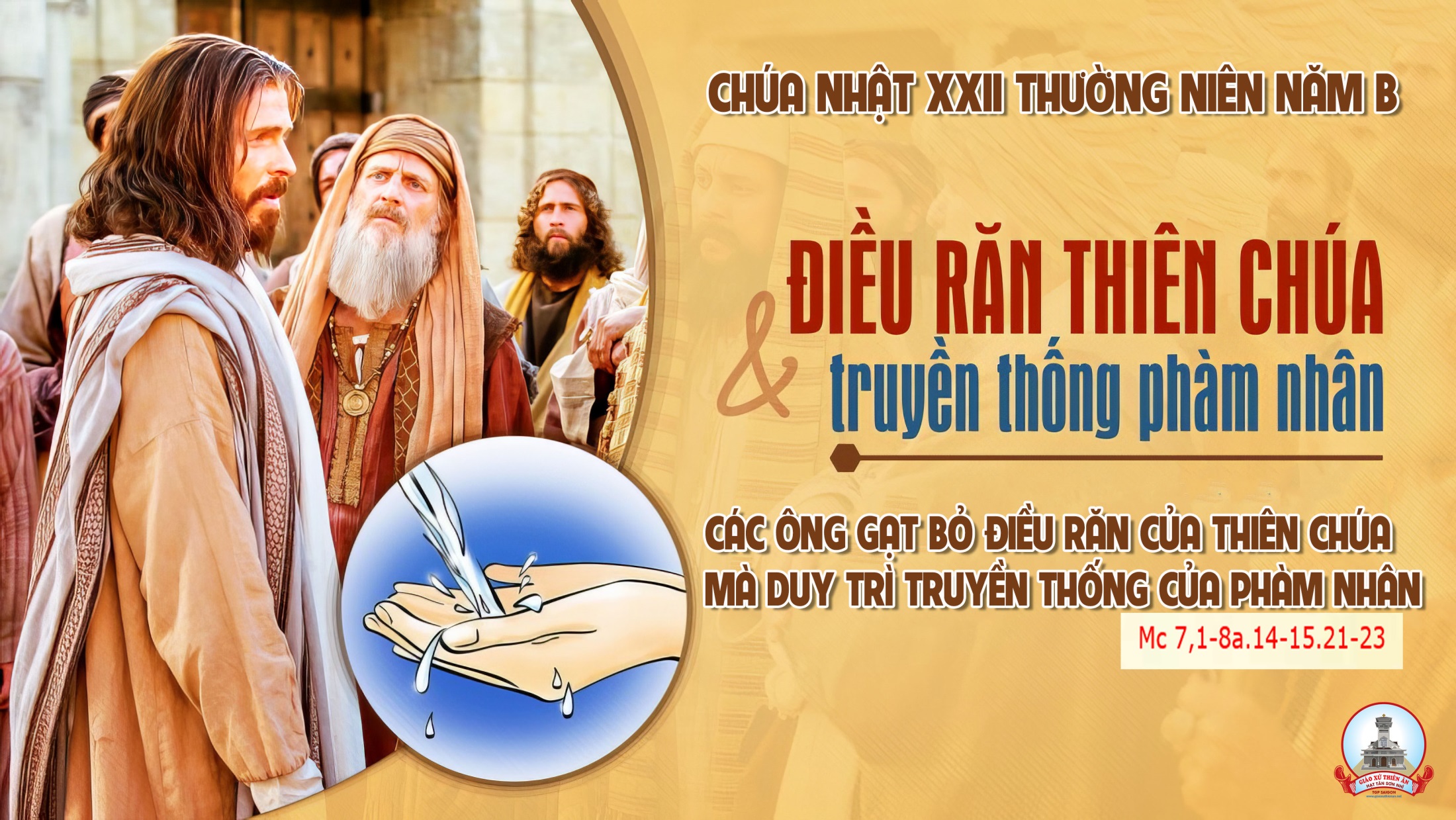 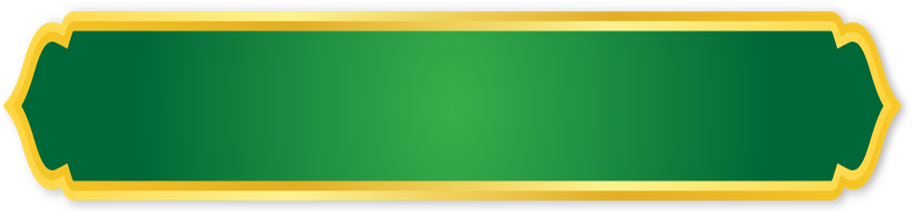 CA ĐOÀN THÁNH MONICA 
GIÁO XỨ THIÊN ÂN
Ca Nguyện Hiệp LễĐón Nhận Lời ChúaBùi Ninh
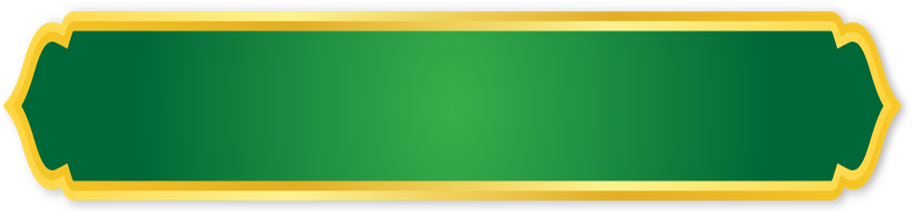 CA ĐOÀN THÁNH MONICA 
GIÁO XỨ THIÊN ÂN
Tk1: Khi thấy người ta giả hình, tỏ ra công chính đòi giữ luật tay không uế. Chúa nhắc lời xưa ngăn ngừa, thói giả hình kia để trong đời luôn chính tâm. “Đừng lầm thờ Ta nơi đầu môi hoặc nơi công hội, tấm lòng lại xa thì ích gì dù gắng ngợi ca”.
Đk:  Nguyện trọn đời con luôn khiêm cung, đón nhận Lời Chúa đã rắc gieo vào lòng, Lời Hằng Sống cứu độ thế nhân. Xin ban cho con luôn kiên trung, thi hành Lời Chúa mối phúc vinh tuôn trào, đừng nghe suống mà lừa dối chính mình.
Tk2: “Không có điều chi từ ngoài, vào trong tâm trí làm con người ra ô uế. Chính thứ từ trong tâm hồn, xuất lộ trào ra làm con người nên xấu xa. Và kìa người ta mong gạt qua điều răn Chúa Trời, thánh Luật bỏ rơi mà duy trì truyền thống truyền nhân”.
Đk:  Nguyện trọn đời con luôn khiêm cung, đón nhận Lời Chúa đã rắc gieo vào lòng, Lời Hằng Sống cứu độ thế nhân. Xin ban cho con luôn kiên trung, thi hành Lời Chúa mối phúc vinh tuôn trào, đừng nghe suống mà lừa dối chính mình.
Tk3:  Dân Chúa thời xưa được mời, Luật thiêng tuân giữ đừng thêm điều dư hay bớt. Hãy gắng thực thi trong đời, những lời tạc ghi được ban truyền trên núi cao. Để vào miền đất sống thảnh thơi ở nơi tuôn mật, trước mặt mọi dân được công nhận dòng dõi hiền nhân.
Đk:  Nguyện trọn đời con luôn khiêm cung, đón nhận Lời Chúa đã rắc gieo vào lòng, Lời Hằng Sống cứu độ thế nhân. Xin ban cho con luôn kiên trung, thi hành Lời Chúa mối phúc vinh tuôn trào, đừng nghe suống mà lừa dối chính mình.
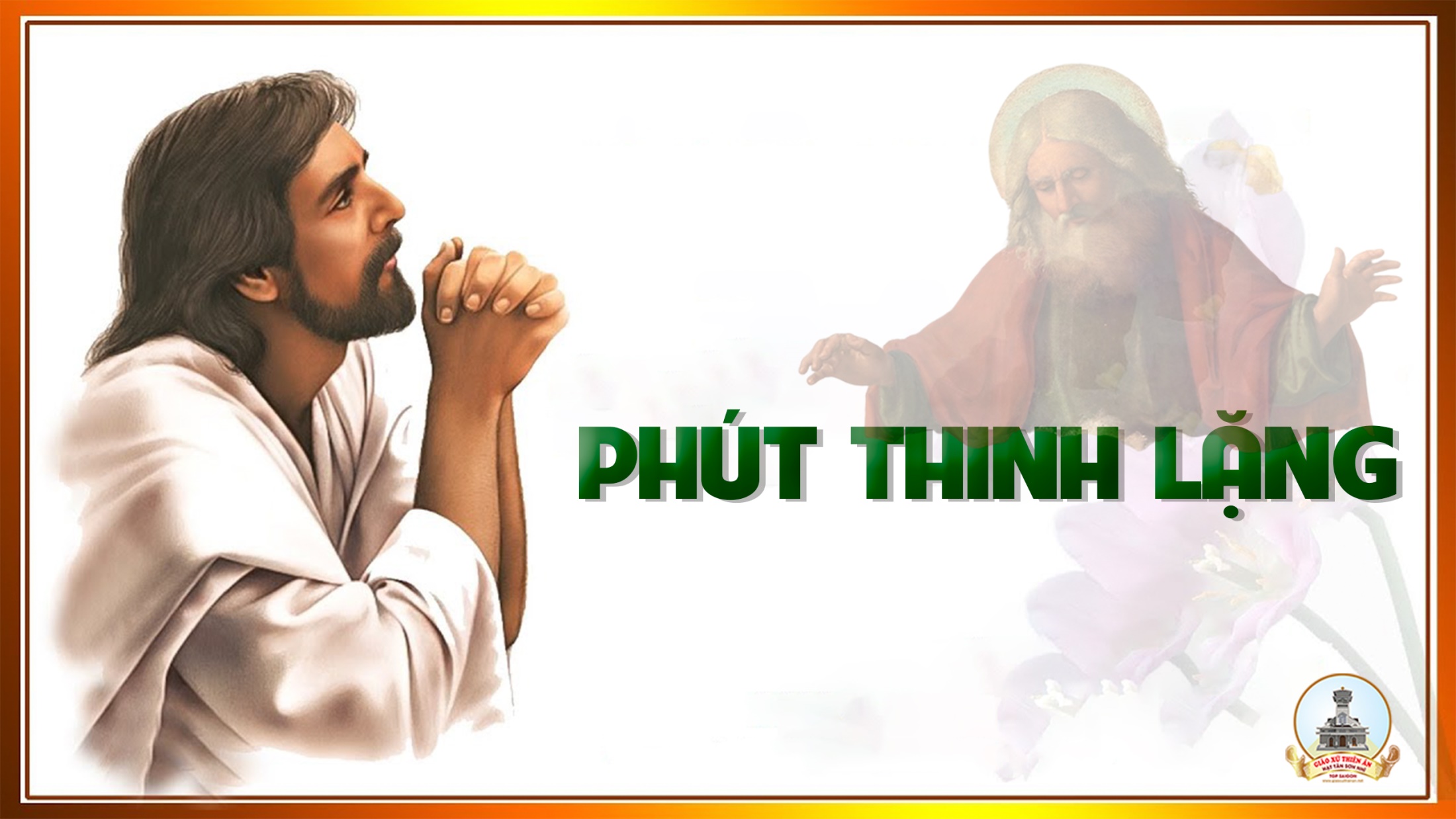 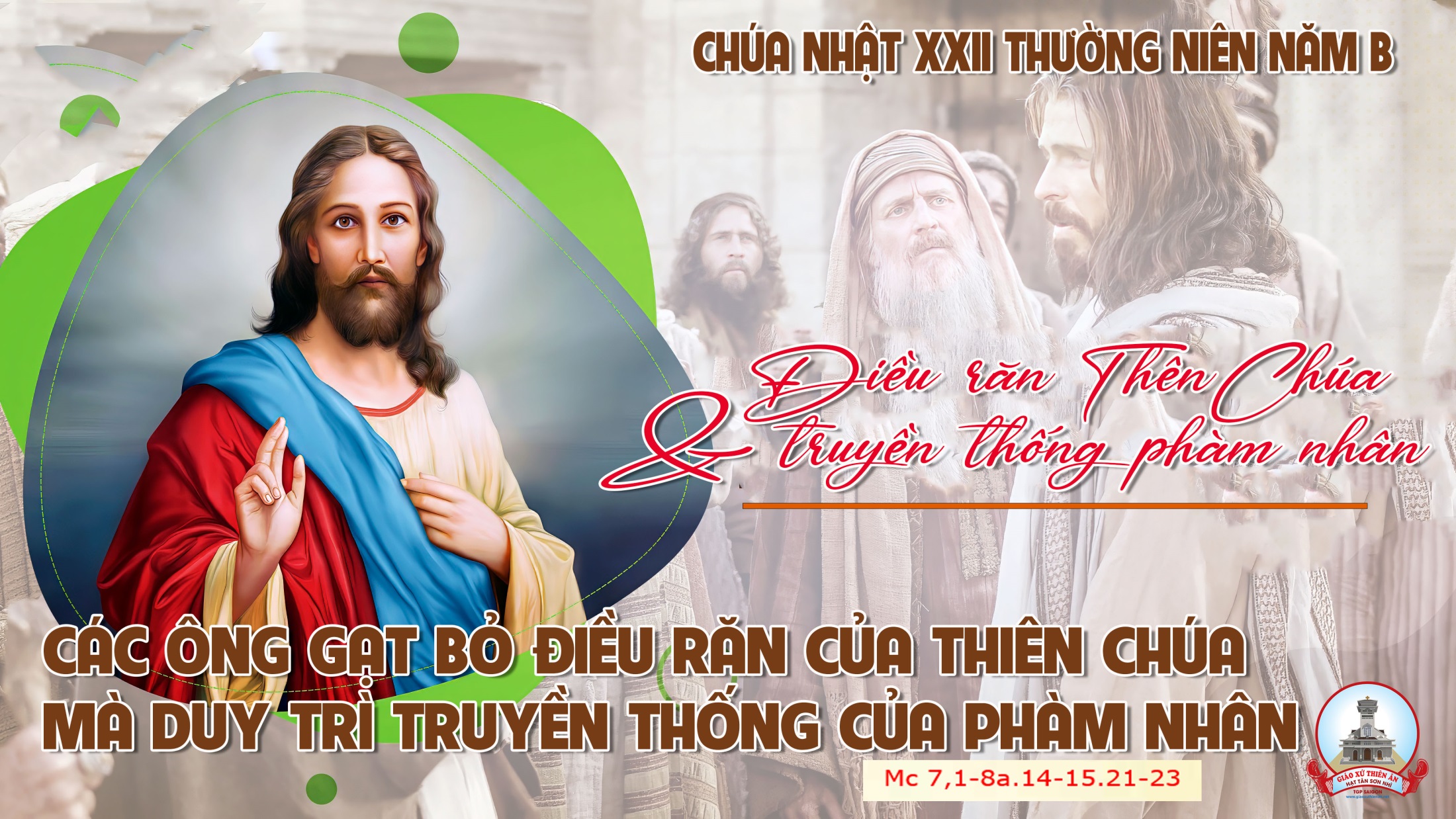 Chúa Nhật XX TN Năm A
Ca Kết LễHoan Ca MariaLm. Kim Long
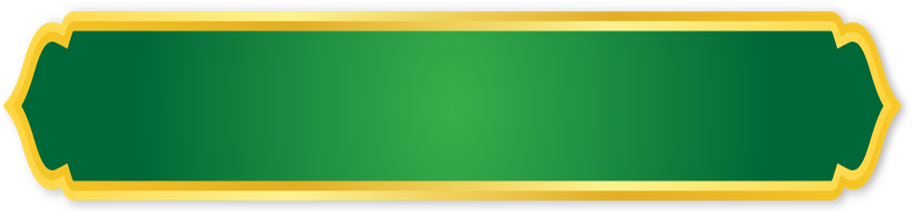 CA ĐOÀN THÁNH MONICA 
GIÁO XỨ THIÊN ÂN
Tk1: Trong nắng mai huy hoàng rộn ràng chim trời ca hót, muôn đóa hoa đẹp tươi, theo Thần sứ con dâng lời.
Đk: Kính mừng Ma-ri-a đầy ơn phúc, Thiên Chúa ở cùng Mẹ liên, đẹp tươi diễm lệ khôn sánh, ngàn đời dâng lời hoan ca Ma-ri-a.
Tk2: Trong bóng đêm chập chùng bầu trời thêu ngàn tinh tú, muôn tiếng ca đầy vơi theo Thần sứ con dâng lời.
Đk: Kính mừng Ma-ri-a đầy ơn phúc, Thiên Chúa ở cùng Mẹ liên, đẹp tươi diễm lệ khôn sánh, ngàn đời dâng lời hoan ca Ma-ri-a.
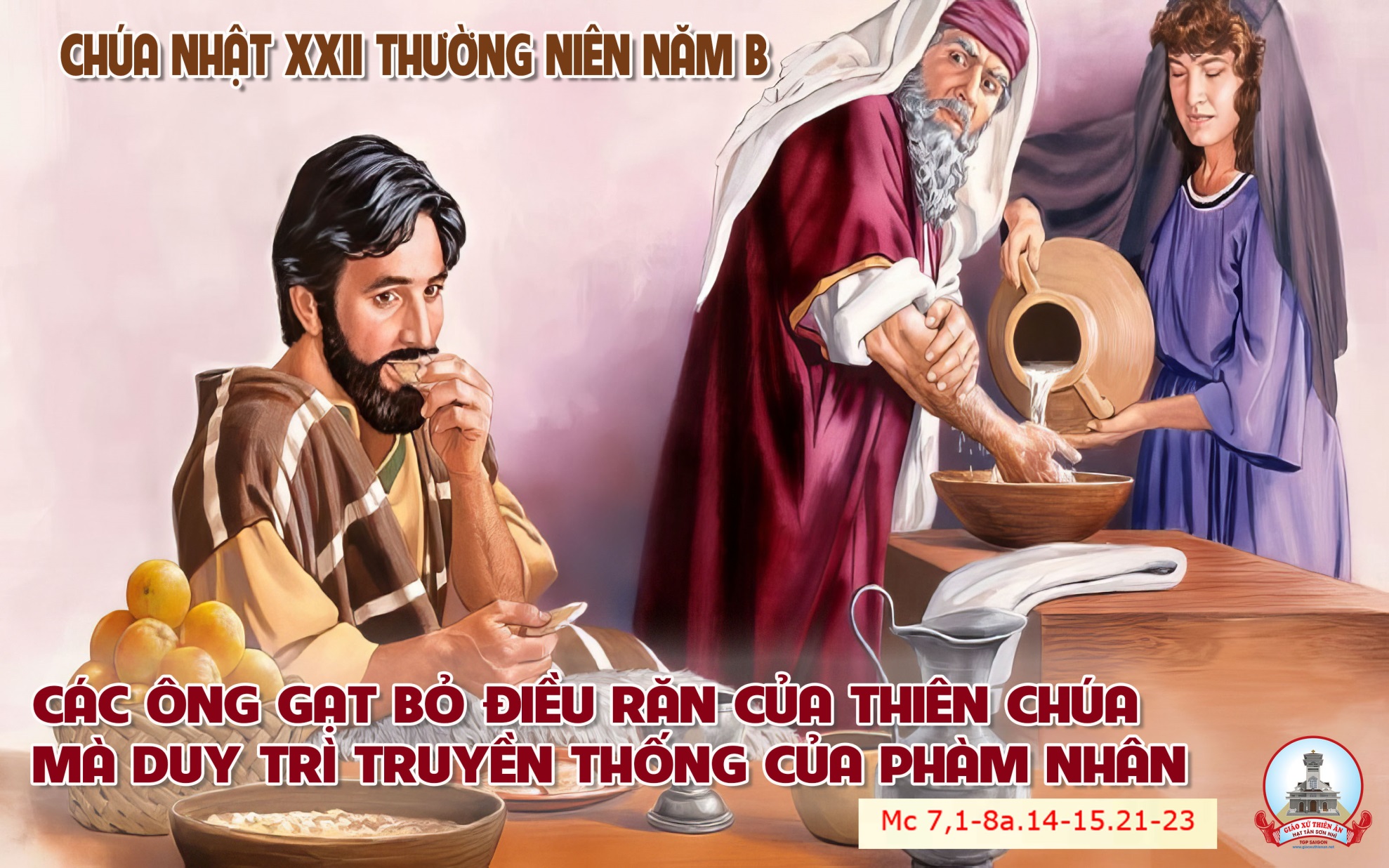 Chúa Nhật XX TN Năm A